Programa Novas Ideias para o Saneamento e o Meio Ambiente
Eng Wilmar Gomes Guimarães
wilmargomesguimaraes@yahoo.com.br
22-9-81228786
Programa Novas Ideias para o Saneamento e o Meio Ambiente
Secagem de Lodo de  Esgoto.
Utilização de Estufa Solar Térmica e  Metano  para secagem de lodo de  Esgoto.
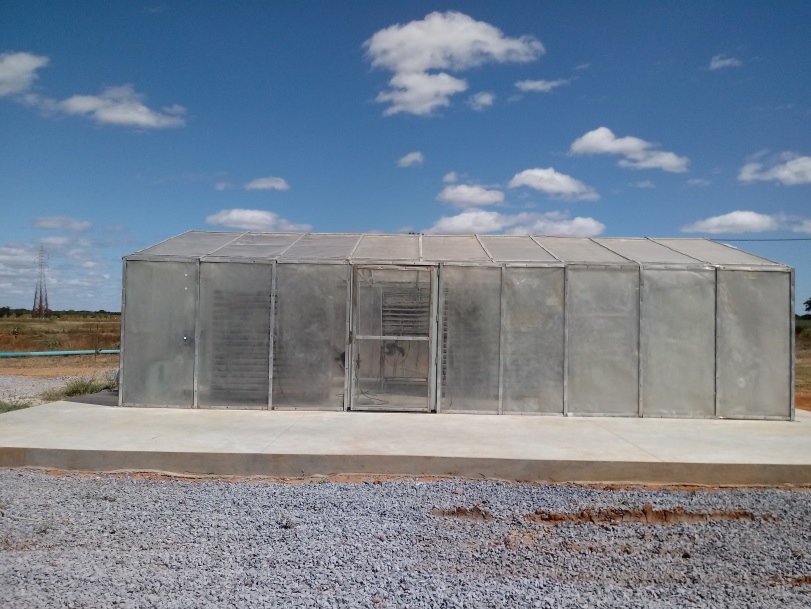 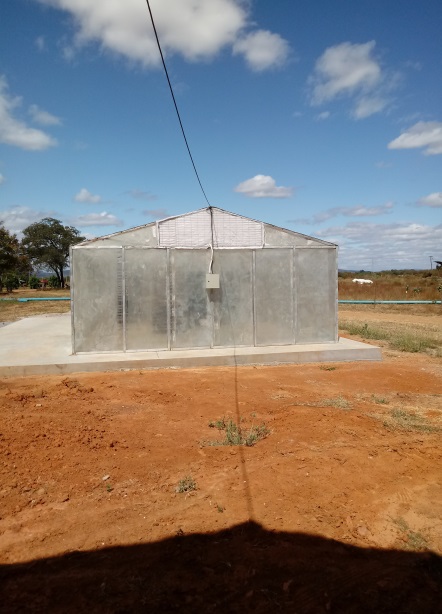 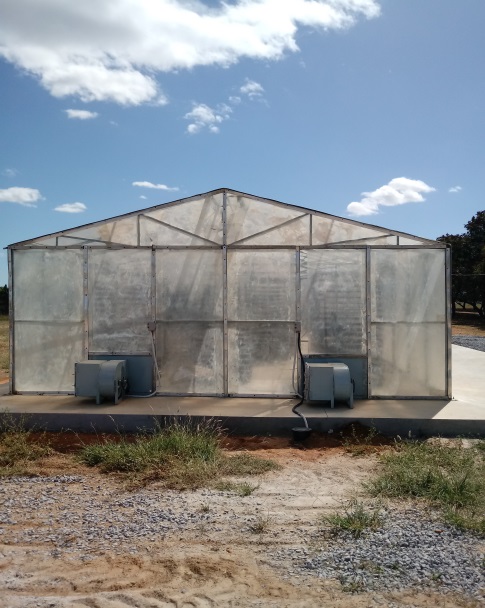 Programa Novas Ideias para o Saneamento e o Meio Ambiente
Sequestro de  Carbono.
Uso de  MEA-MONOETANOLAMINA para  Sequestro de  carbono de Fumaça  ou  de  Gases.
Tecnologia Desenvolvida pela Prof Dra. Química Luciene Santos da UFRN junto com a  Petrobras.
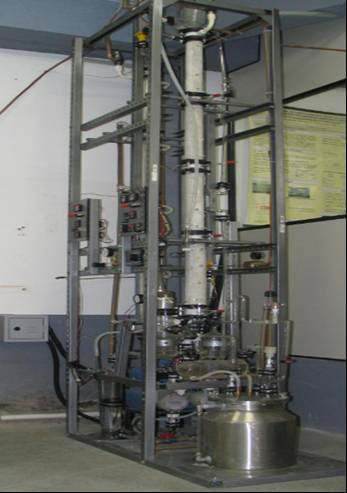 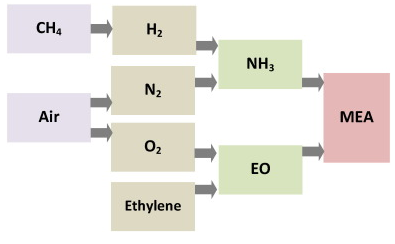 Programa Novas Ideias para o Saneamento e o Meio Ambiente
Eletrólise da Água de Reuso  em  Oxigênio e Hidrogênio.
Uso de  Energia  Solar e  Conforme o  Caso  Eólica  para  produção de  Hidrogênio e  Oxigênio da água de  Reuso
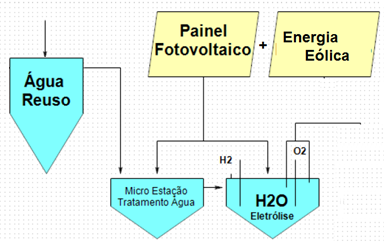 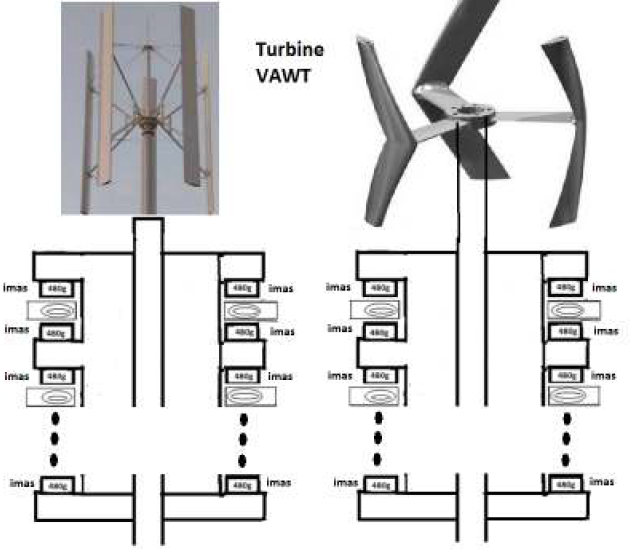 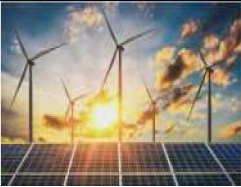 Programa Novas Ideias para o Saneamento e o Meio Ambiente
Curva típica de vazão de Estação de Tratamento de Esgoto  (ETE). 
Uso  do  Oxigênio
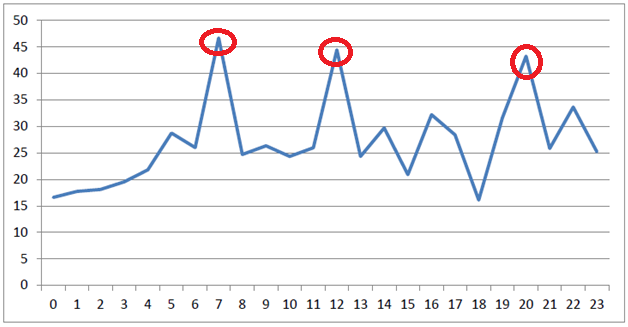 Programa Novas Ideias para o Saneamento e o Meio Ambiente
Desenho  Típico de um Compressor de ar ligado 24 horas/dia para oxigenar o tratamento do Esgoto.
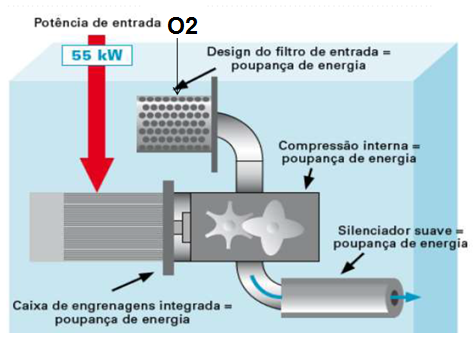 Programa Novas Ideias para o Saneamento e o Meio Ambiente
Sensores de O2 colocados dentro da Estação de Tratamento de Esgoto indicarão a necessidade de oxigênio  e nestes horários de Pico injetamos oxigênio na ETE. A maneira que o O2 for reduzindo ligamos ou desligamos o compressor.
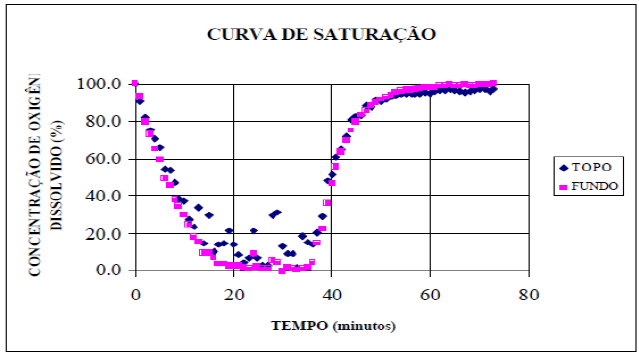 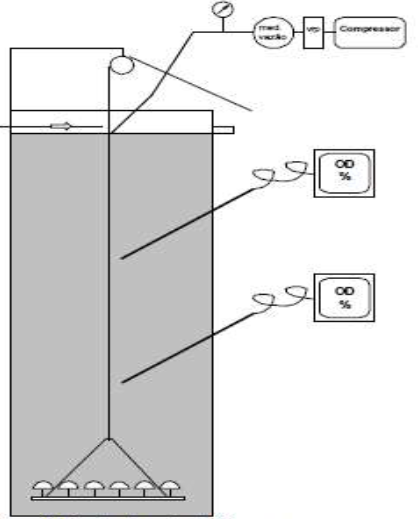 Programa Novas Ideias para o Saneamento e o Meio Ambiente
Geração de  Energia  Elétrica com resíduos de Esgoto.
Uso do lodo Seco, Hidrogênio, Metano, Óleos retirados dos Esgotos, Carvão de Queima de Lodo Seco, Madeira, Plástico,  etc.
Tudo que pode ser  queimado  
Geração de Energia Elétrica a Vapor.
Programa Novas Ideias para o Saneamento e o Meio Ambiente
Desenvolvimento de um queimador para geração de  vapor  utilizando todos esses combustíveis.
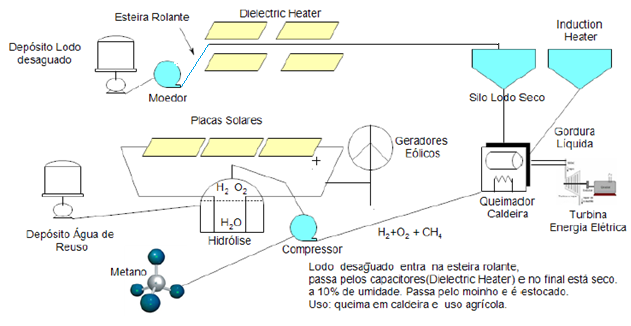 Programa Novas Ideias para o Saneamento e o Meio Ambiente
Queima desses  Resíduos.
Com  sequestro de  Carbono
Uso do carbono:  Mineralização geração de carbonato de cálcio para Estocagem de CO2.
Produção de Microalgas para  geração de biodiesel  e ou  Microalgas para álcool
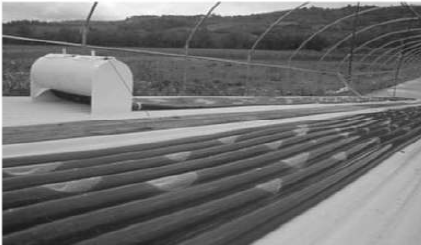 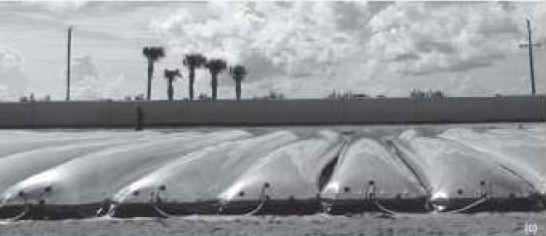 Programa Novas Ideias para o Saneamento e o Meio Ambiente
A tecnologia de  Radio Frequência Capacitiva pode ser usada  para  secagem final do lodo de Esgoto, em esteira rolante em camadas finas + Secadores Infravermelhos a Biometano ou  Elétricos (Infravermelhos(IRA ou IRB). 
Também pode ser usada para esterilização das água residuais de  Hospitais, Granjas, Águas de Reuso e Águas Industriais  para depois serem lançadas ao Meio Ambiente.
Após tratamento com Lâmpadas Ultravioletas (UVC).
Programa Novas Ideias para o Saneamento e o Meio Ambiente
Radio Frequência Capacitiva   (Dielétric Heating) .
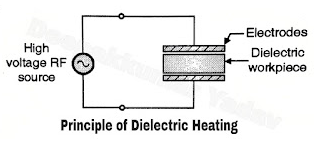 A Comissão  Internacional de  Comunicações  aloca bandas em 13, 56,    27,12  e   40,68 MHz na faixa de RF para uso Industrial, Científico e Médico
Programa Novas Ideias para o Saneamento e o Meio Ambiente
Situação Atual do Saneamento
Empresas  Privadas Gerar Lucro para os Acionistas.  Nada de Desenvolvimento Tecnológico.
Empresas  Públicas Não precisa gerar Lucro para os Acionistas. Mas não tem investimentos.
Situação Econômica do Pais População não consegue  pagar as conta de consumo. 12 milhões de Desempregados. IBGE 18/3/2022.
Essa é a  realidade  e  Complicada.
Programa Novas Ideias para o Saneamento e o Meio Ambiente
Perguntas/Questionamentos/Discussões.
Contato. Eng  Wilmar Gomes Guimarães
22-9-8122-87.86  (whatsApp)
wilmargomesguimaraes@yahoo.com.br  -  wgg1957@gmail.com
Drª Luciene Santos  - Química - UFRN
luciene.santos@ufrn.br
Drª Tatiana  Bicudo – Química – UFRN
tatiana.bicudo@ufrn.br